Correcting sequencing bias
Alexej Abyzov
June 8, 2011
Sequencing bias around at runs
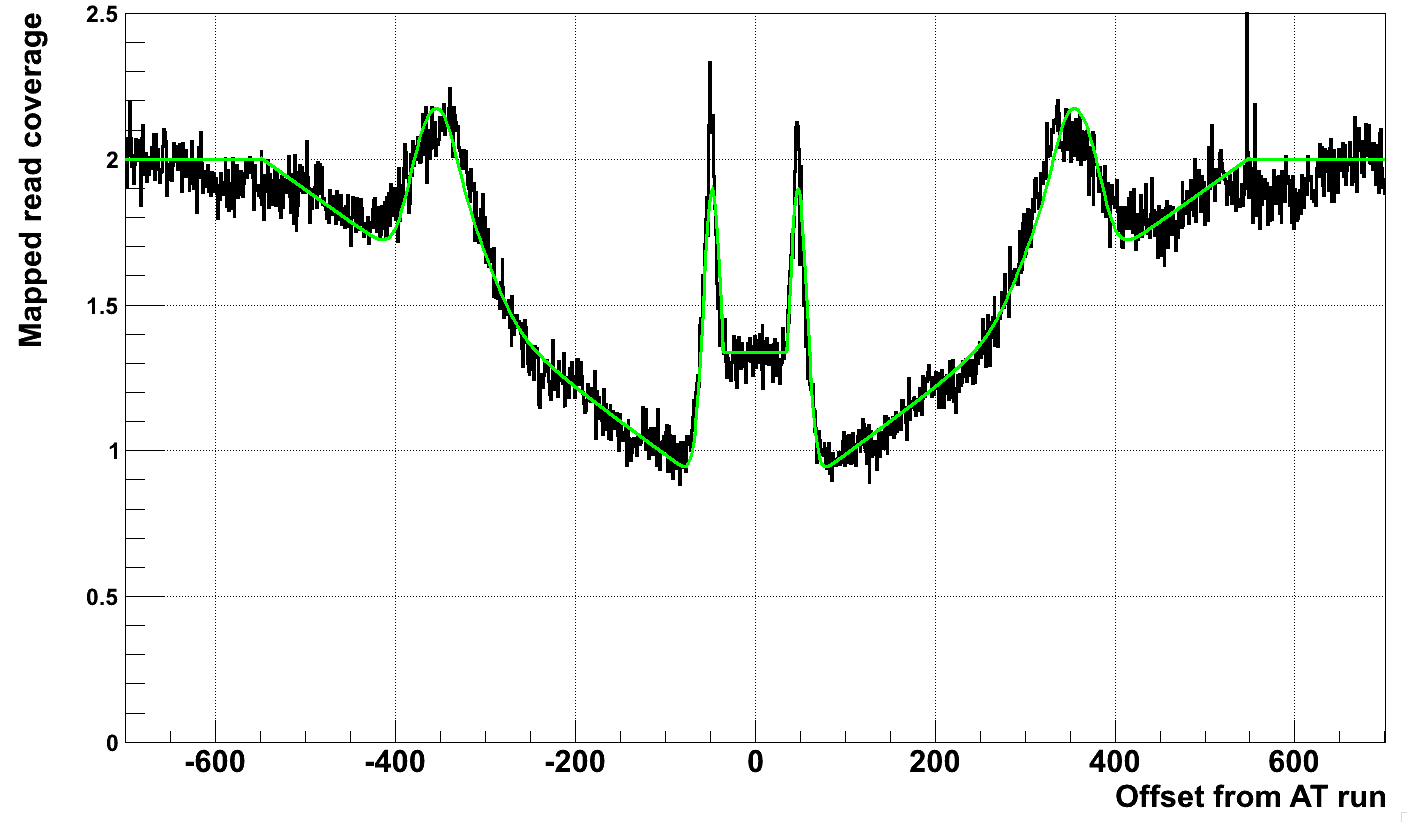 Model
Two levels
Linear increase
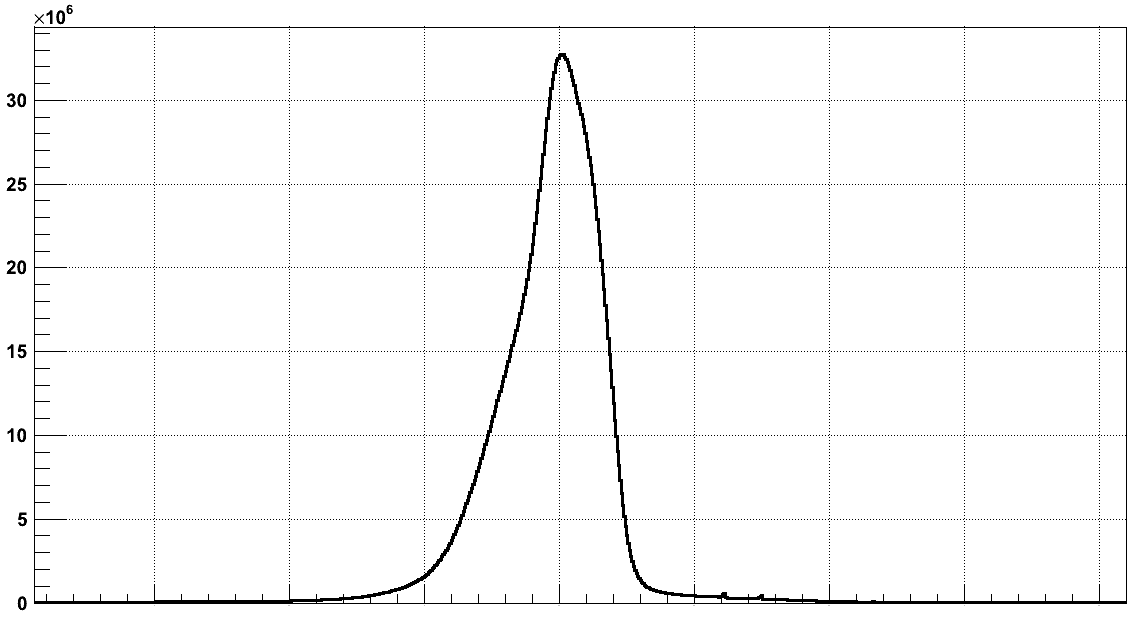 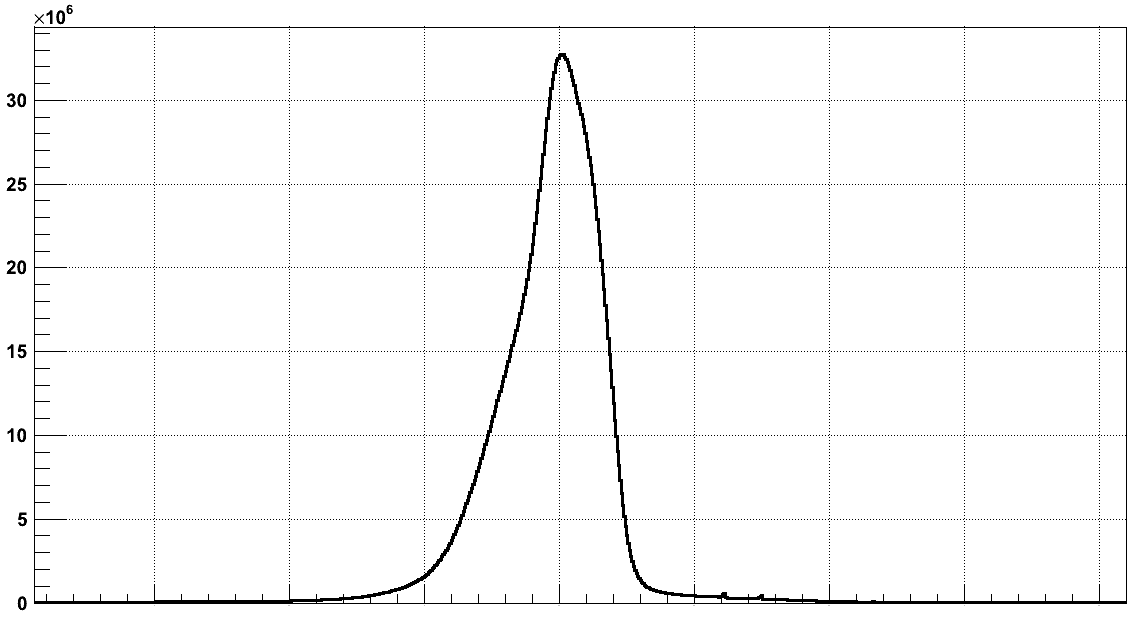 Insert length
Smeared
insert length
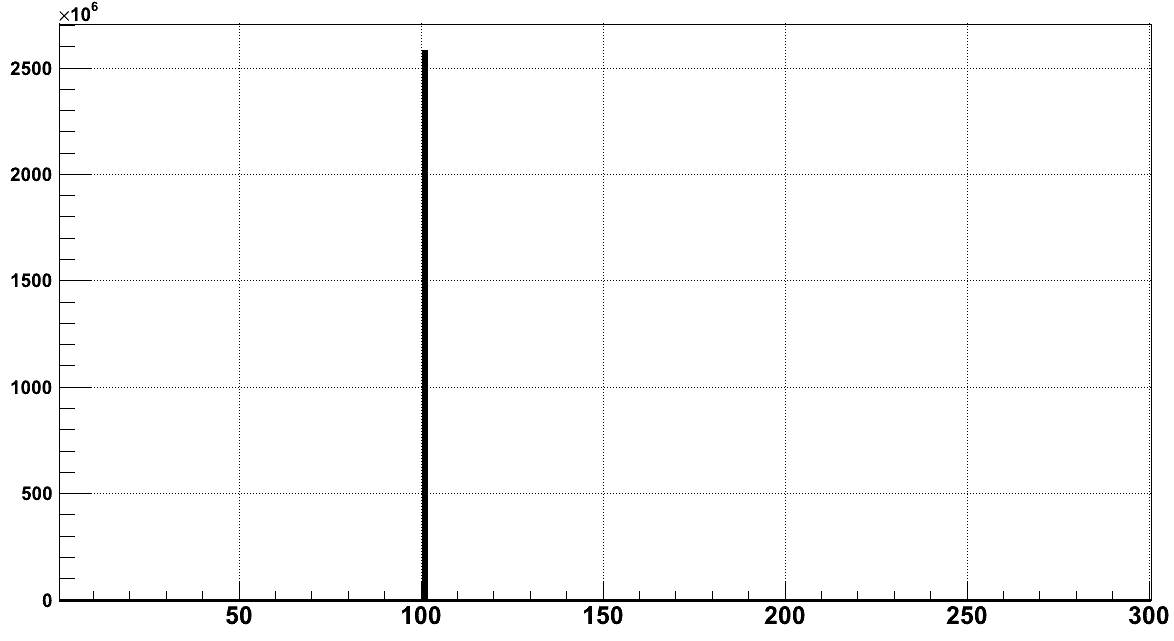 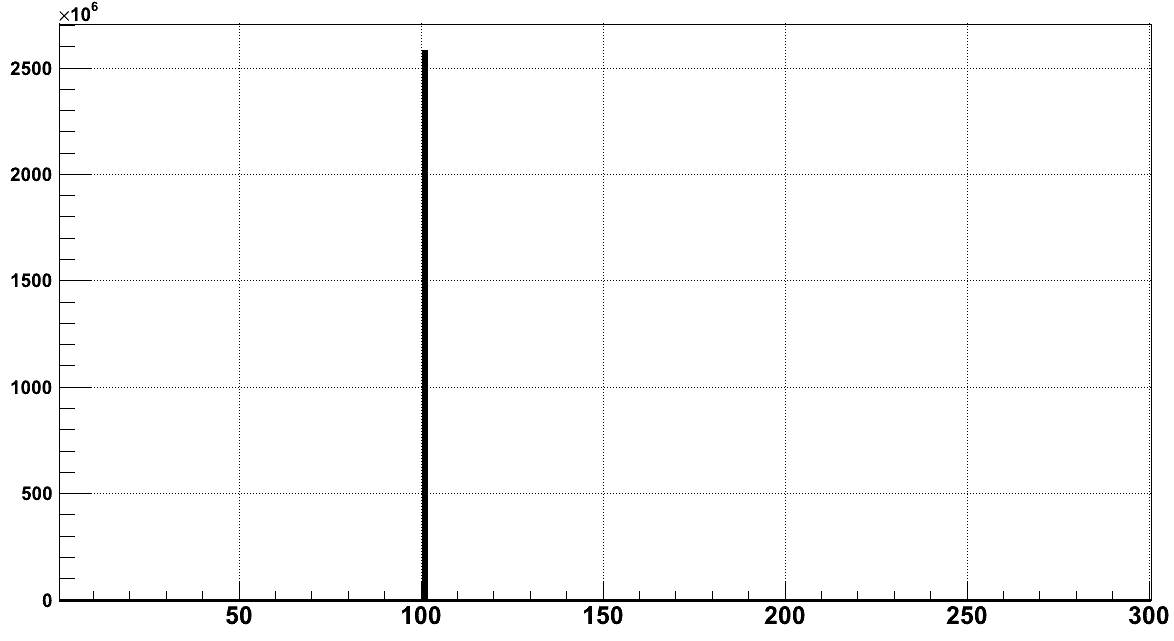 At the end
Implemented model for ATrun correction
Reduced # of calls by 20-30%
Realized that
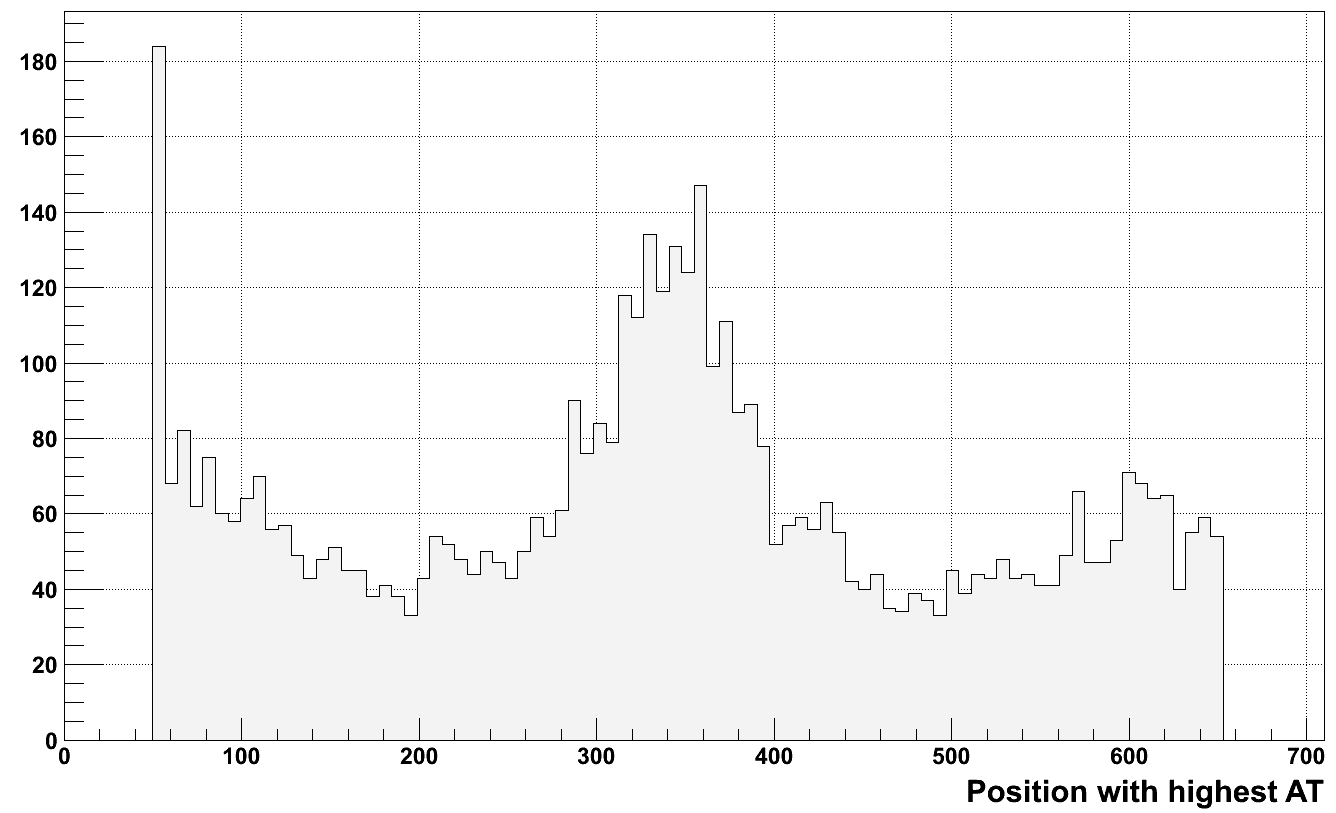 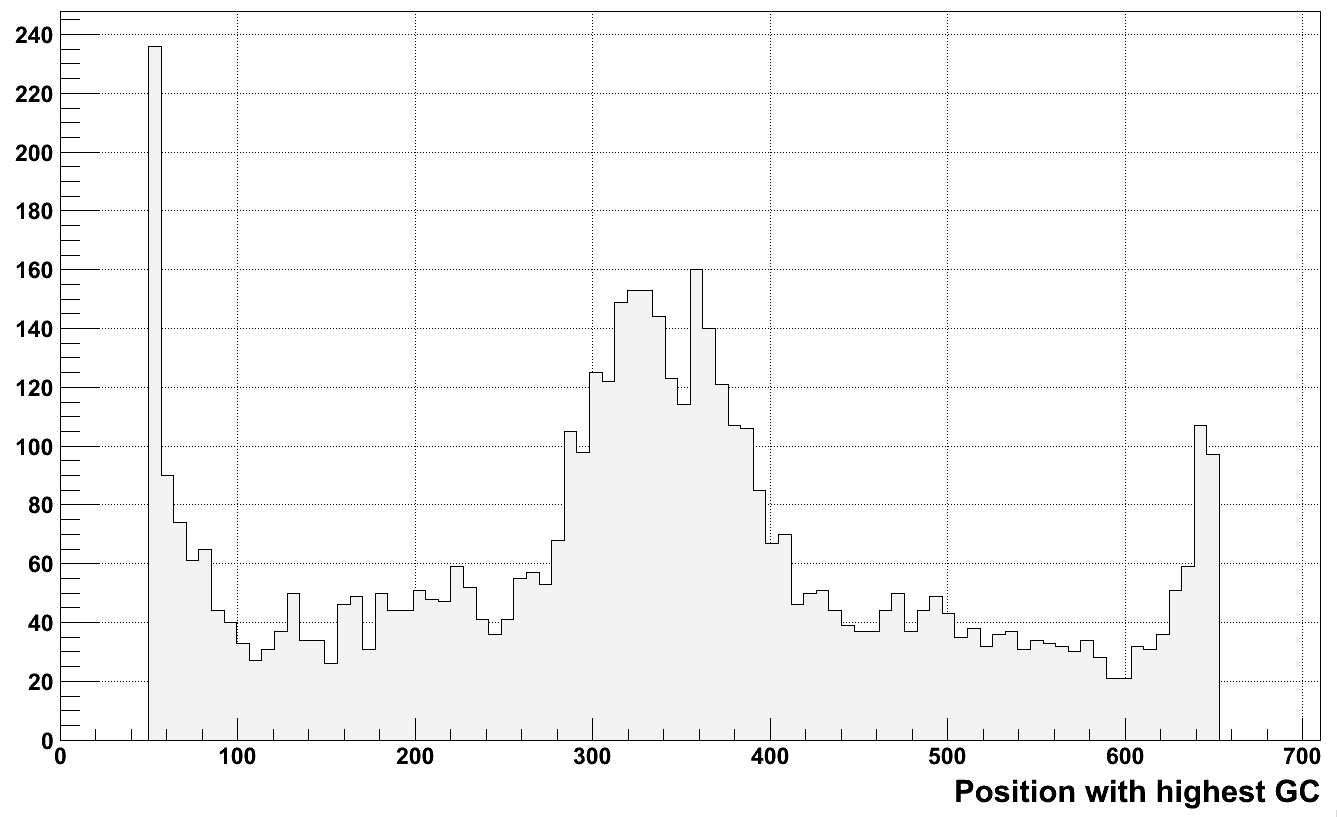 Current solution for 1KG calls
Submit all calls given from CNVnator (no AT run correction)
Select more confident calls
Have PE support
Long (>= 1500-2000 bp)
rd + q0*rd < 0.9 (deletions) and  rd – q0*rd > 1.1 (duplications)
Next
Correction for GC-rich/poor bias using fragment length